Protestant Reformation
Causes of the Reformation
Social:
Renaissance:  Values of humanism and secularism (People question the church)
Printing Press:  Spread ideas critical of Church
Political:
Monarchs challenged Church as supreme power in Europe (Why?)
View of Pope:  Foreign leader and challenged his authority (Why?)
Economic:
European princes and kings jealous of Church wealth
Merchants:  sick of paying taxes to Church
Religious:
Church leaders:  worldly and corruption
Ex:  Worldly affairs instead of spiritual duties
Ex:  Priests and monks (Scarcely read, marriage, drank, gambling)
Church practices unacceptable Ex:  indulgences
Influenced by reformers, people expect higher standards from priests
Martin Luther
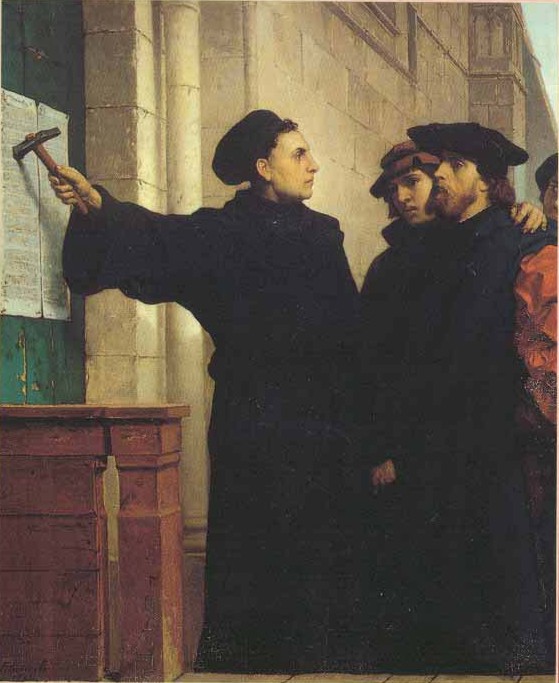 Monk and teacher
University of Wittenberg:  teaches scripture
John Tetzel: Selling Indulgence
“Buy this indulgence, you will go to heaven.”
Does this show God’s judgement?
95 Theses:  formal statements attacking 
“pardon merchants”
Post statements on door of Wittenberg church
Copied and printed
Known all over Germany
Beginning of Reformation:  religious reform
Luther’s Teachings
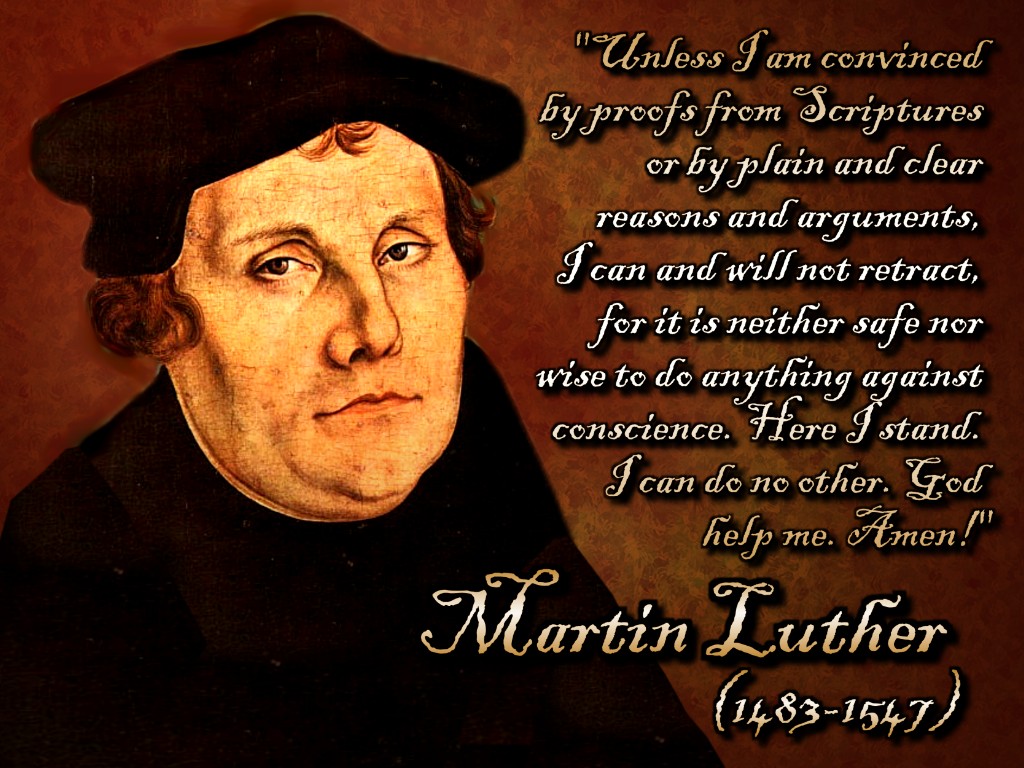 Three main ideas:
Salvation=faith in God’s forgiveness
Faith and good works were needed for salvation
Church teachings=based on word of Bible
Pope and Church=false authorities
Faith=equality
No need for priests to interpret Bible
Pope’s Threat
Pope Leo X threatened excommunication
Martin Luther must take back his works
Martin Luther refuses
Pope excommunicates him
Emperor’s Opposition
Town of Worms:  Luther put on trial (take back works)
Edict of Worms:  Luther outlaw (No food or shelter)
Prince Frederick of Saxony:  disobeys and helps for a year
Luther translates NT into German
Becomes new religious group called Lutherans
The Peasant’s Revolt
Luther’s ideas compared to society
Demanded end to serfdom
Raided monstaries
German princes army crushes revolt
100,000 people killed
Luther urged German prince
Germany at War
German princes support Lutheranism
Excuse for independence from Charles V
Some support pope and agree to join forces
Protestants:  support Luther and signed protest
Against agreement.
Non-Catholic Churches
Protestants vs. Catholics
Catholics win war but Protestants still do not convert
Peace of Augsburg:  Ruler would decide religion in state.
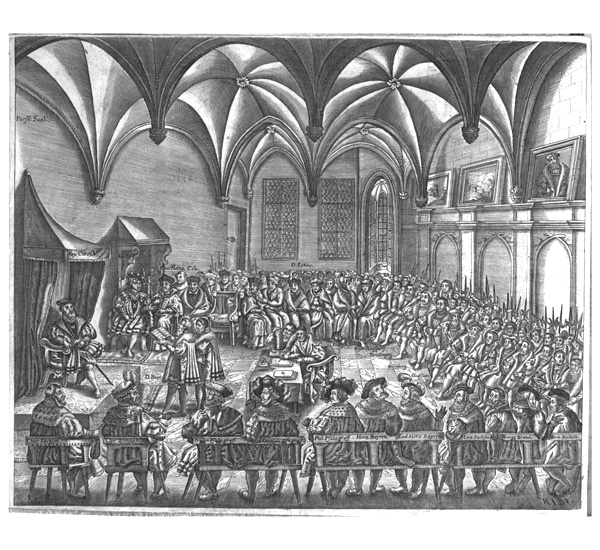 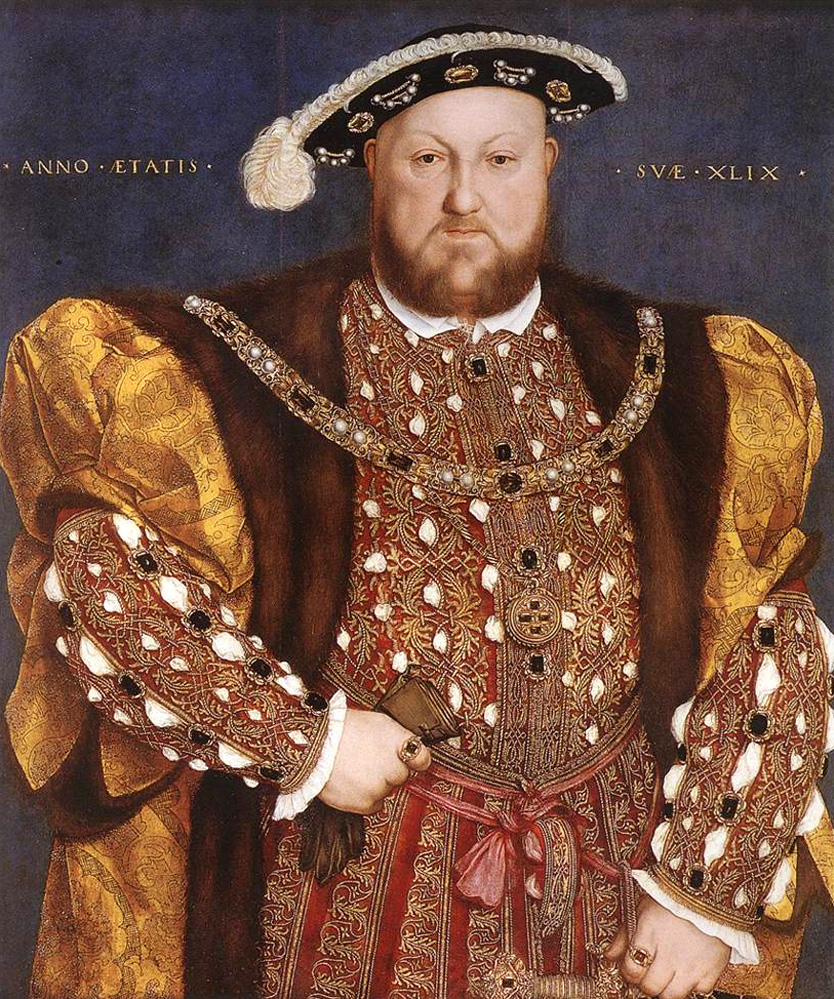 Henry VIII
King of England (1509):  Catholic 
“Defender of the Faith”
Wanted a son Why?
Wife:  Catherine of Aragon
One living child:  daughter (woman never took throne)
Wanted to divorce her and take a younger queen
What is the problem?
Divorce was not allowed in Catholic Church
Annul:  set aside marriage
If it had never been legal in first place
Pope turned him down
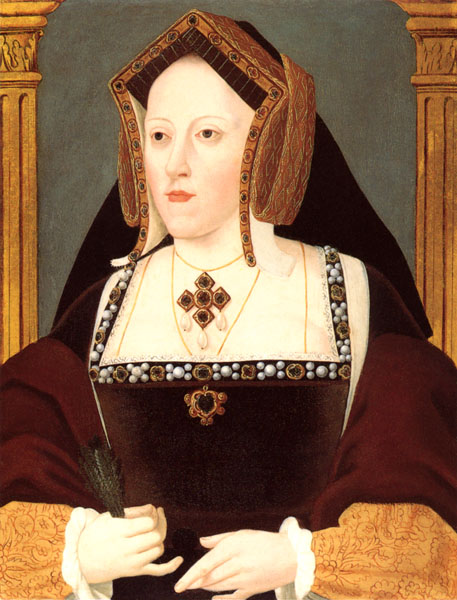 Reformation Parliament
Henry VIII asks Parliament to end pope’s power (Reformation Parliament)
Who becomes head of religion?
Henry VIII marries Anne Boleyn
Parliament legalizes Henry’s divorce from Catherine
Act of Supremacy:  recognize the divorce and accepting Henry, not the pope as head of England’s church.
Start of the Anglican Church:
Ann Boleyn gives birth to daughter (Treason and beheaded)
Jane Seymour gave birth to son Edward (Wife dies)
He marries three more times (no more boys)
After he dies:
Edward:  9 years old and had adult advisers (Protestant Reforms)
Mary, daughter of COA:  returned religion rule to pope (Bloody Mary) Why is she referred as this?  Also, who does she marry?  Why is this significant?
Elizabeth (Anne Boleyn’s daughter):  Return her kingdom to Protestantism (Anglican Church)-only legal church in England.
Calvinism
John Calvin:  Saw Spread of Protestantism as child
Wrote “Institutes of the Christian Religion” Calvinism
Not just God, salvation, but also nature
Sinful by nature
Predestination:  God chooses who to save and he has known since 
the beginning of time.
4.   Theocracy:  Government was controlled by religious leaders
5.   Takes control of Geneva (20,000 people)
Religion class mandatory 
No bright clothing or card games
Imprisonment, excommunicate, or ban if rules broken
John Knox:  Admired Calvin’s ideas 
Returned to Scotland and used Calvin’s ideas
Presbyterians:  Group of laymen such as elders or 
presbyters govern each community church.
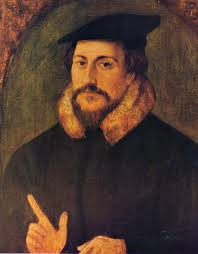 Catholic Reformation
Movement of the Catholic Church to reform itself
Millions remain loyal to Catholic Church
Once Referred to as the Counter Reformation
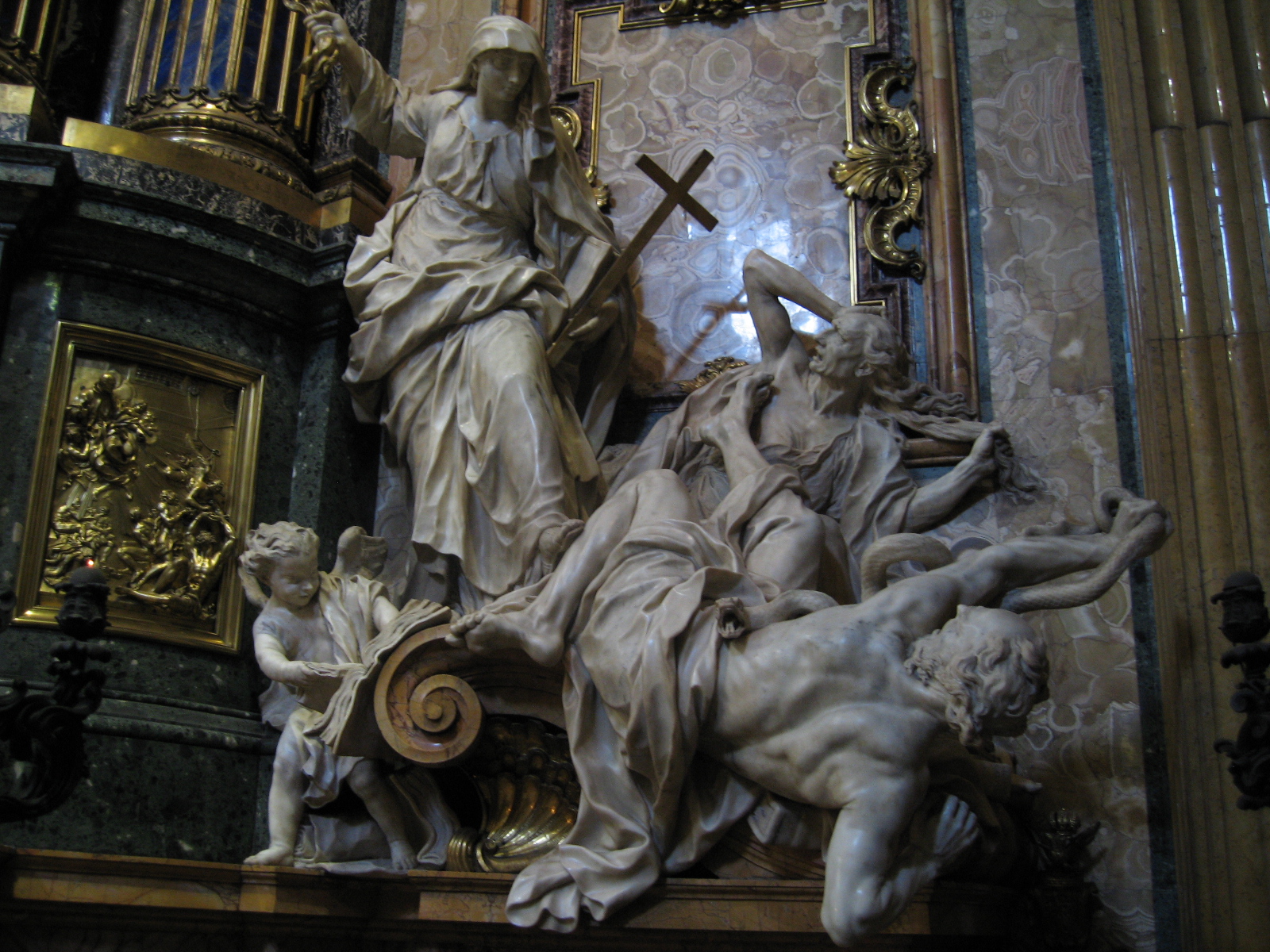 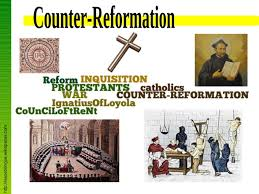 Ignatius of Loyola
Injured in a war
Thought about his past sins and about the life of Jesus (Cleansed his soul)
Wrote “Spiritual Expectations”
Day by day plan of meditation, prayer, and study
Followers were called Jesuits
Focused on three activities:
Founded schools throughout Europe
Convert non-Christians to Catholicism
Stop spread of Protestantism
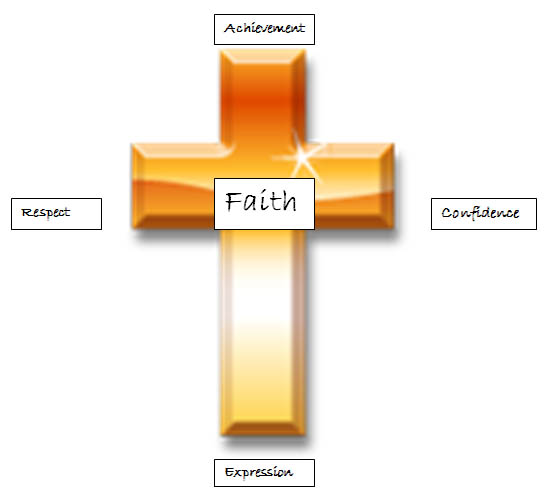 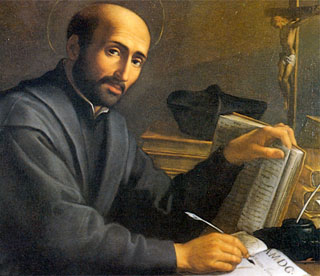 Reforming Popes
Two popes take lead in reforming the Church:  
Paul III:  takes Three steps in doing so
Directs council of cardinals to investigate indulgences and other abuses
Approved the Jesuit order
Inquisition to seek out heresy
Council of Trent:  bishop and cardinals agreed on
Church interpretation of Bible was final
Faith and good works for salvation
Bible and Church religion were equal for Christian life
Selling of indulgences were banned
Paul IV:  carried out council’s decrees
Index of Forbidden Books:  
Books forbidden b/c of danger to Catholic faith
Burned books in bonfires
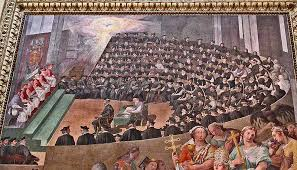 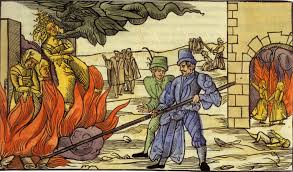